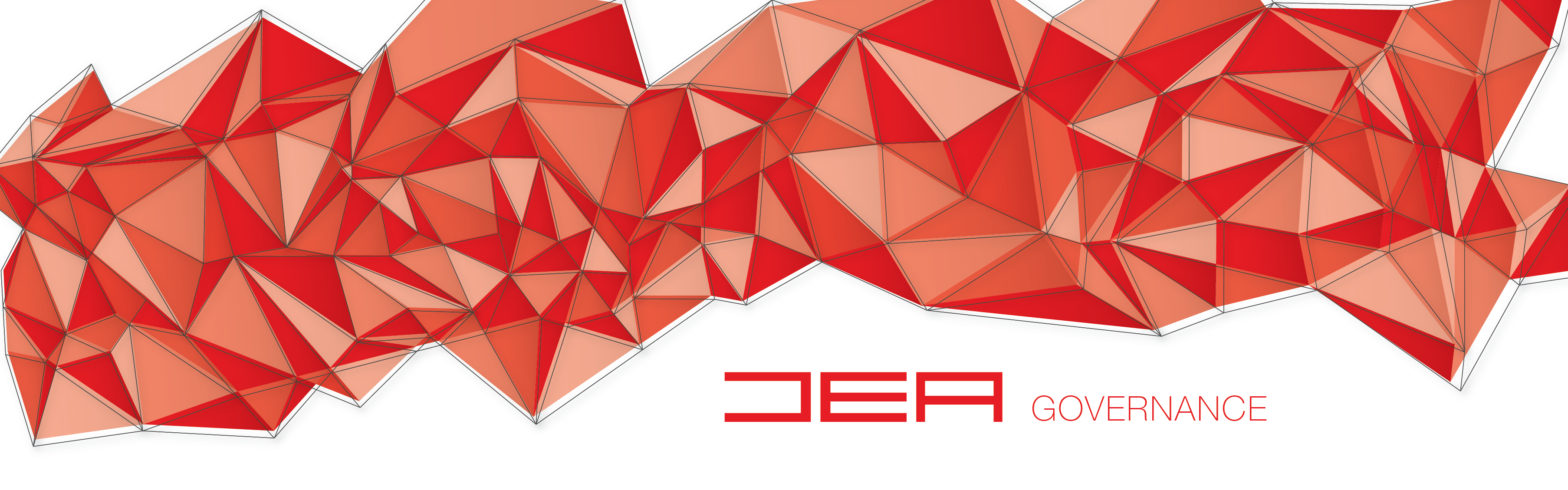 Age, Gender and Competencies: Opportunities and Disadvantages in Profound Social Partner Engagement
Sidse Frich Østergaard-Thygesen & Signe Emilie Bech Christensen, The Think Tank DEA
[Speaker Notes: (Thank you)
(Presentation)
Our talk is about
Age, Gender and Competencies: Opportunities and Disadvantages in Profound Social Partner Engagement.

We are from the think tank DEA – a private and independent think tank focusing on education, research and innovation, located in Copenhagen, Denmark. Any questions to the think tank – please feel free to ask us in the break.
The next 15 minutes: (run through agenda)]
Agenda
A short introduction to Denmark
Student enrolment in upper secondary education
Strong social partners

VET Governance Structures
Board composition
Age, gender and competency gaps

New analysis: Trade committees and Responsive VET

Q & A
[Speaker Notes: (Run through agenda)]
The Danish Education System
Academic
Bachelor Programmes

ISCED 5A/EQF 6
Professional Bachelor Programmes

ISCED 5A/EQF 6
Academy Profession Programmes (AP-degrees)

ISCED 5B/EQF 5
Access to relevant tertiary education
Access to tertiary education
General Programmes (General, business, technology)

ISCED 3A/EQF 4
VET

ISCED 3B-C/EQF 3-5
Other
Lower Secondary Programmes (compulsory school, age 15/16)
ISCED 2A/EQF 2
SHORT INTRODUCTION TO DENMARK
[Speaker Notes: The setting: Denmark. 
Dual system
Run through slide]
VET is the Rare Choice for Young People
2018:
General Upper Secondary: 73,1 % 
VET: 19,4 %
SHORT INTRODUCTION TO DENMARK
[Speaker Notes: This is the enrolment of young people leaving compulsory or community school –appr. Age 15-17 – into upper secondary education.
General upper secondary has massive enrolment – 73,1 % of pupils chooses general upper secondary
Only 19.4 % chooses VET.
The low intake of student into VET has been a problem for almost 15 years, but seems to have stagnated now.]
Strong Social Partners
Strong trade unions as well as employer organisations

Collective agreements in almost all sectors

Tripartite negotiations

69% of the labour force is a member of a union (2014)
SHORT INTRODUCTION TO DENMARK
[Speaker Notes: Collective agreements in almost all sectors
Ryan Air & Uber]
Social Partners in Education
Social partners have majority in school boards  
Vocational Schools (EQF 3-5/ISCED 3B-3C)
Business Academies (EQF 5/ISCED 5B)
University Colleges (EQF 6/ISCED 5A)

Social partners have no representation at general upper secondary school (gymnasium) and universities
VET GOVERNANCE STRUCTURES
[Speaker Notes: Social partners have majority in school boards in the education sector
We have a multilevel governance structure within these 3 institutions, and the social partners have majority in all governance levels.]
VET Governance
Ministry of Education
Council for VET (REU)
Self governance in all VET schools

Social partners are represented at all governance levels:
Majority in the Council for VET (overall strategy for the Danish VET system): Majority
The National Trade Comittees (deciding education content and curricula): 100 %
School boards: Majority
Trade Committees: 100 %
National Trade Committee, Hairdresser
National Trade Committee, Electrician
National Trade Committee, Bricklayer
School board
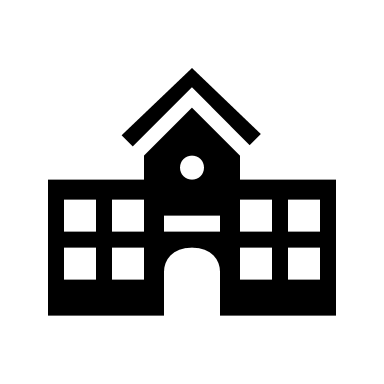 VET School X
LOCAL Trade Committee, Bricklayer
LOCAL Trade Committee, Hairdresser
LOCAL Trade Committee, Electrician
VET GOVERNANCE STRUCTURES
[Speaker Notes: Social partners are also heavily represented outside the school boards
We have a multilevel governance structure within these 3 institutions, and the social partners have majority in all governance levels.]
Board Report 2017
Methodology
Survey amongst 436 chairpersons and principals
of which 277 responded (64% response rate)
Follow up interviews with 11 respondents
VET SCHOOL BOARDS - METHODOLOGY
[Speaker Notes: The findings is from our Board Report 2017.
Its based on surveys and interviews – and mappings of reforms.]
Age & Gender
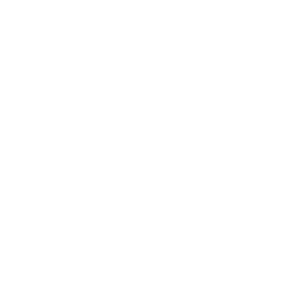 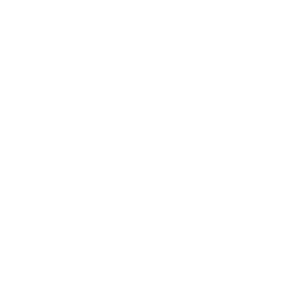 41% is 60+- of which 5% 69+
2% female chairpersons
98% male chairpersons
VET SCHOOL BOARDS – AGE AND GENDER
Competency Gaps
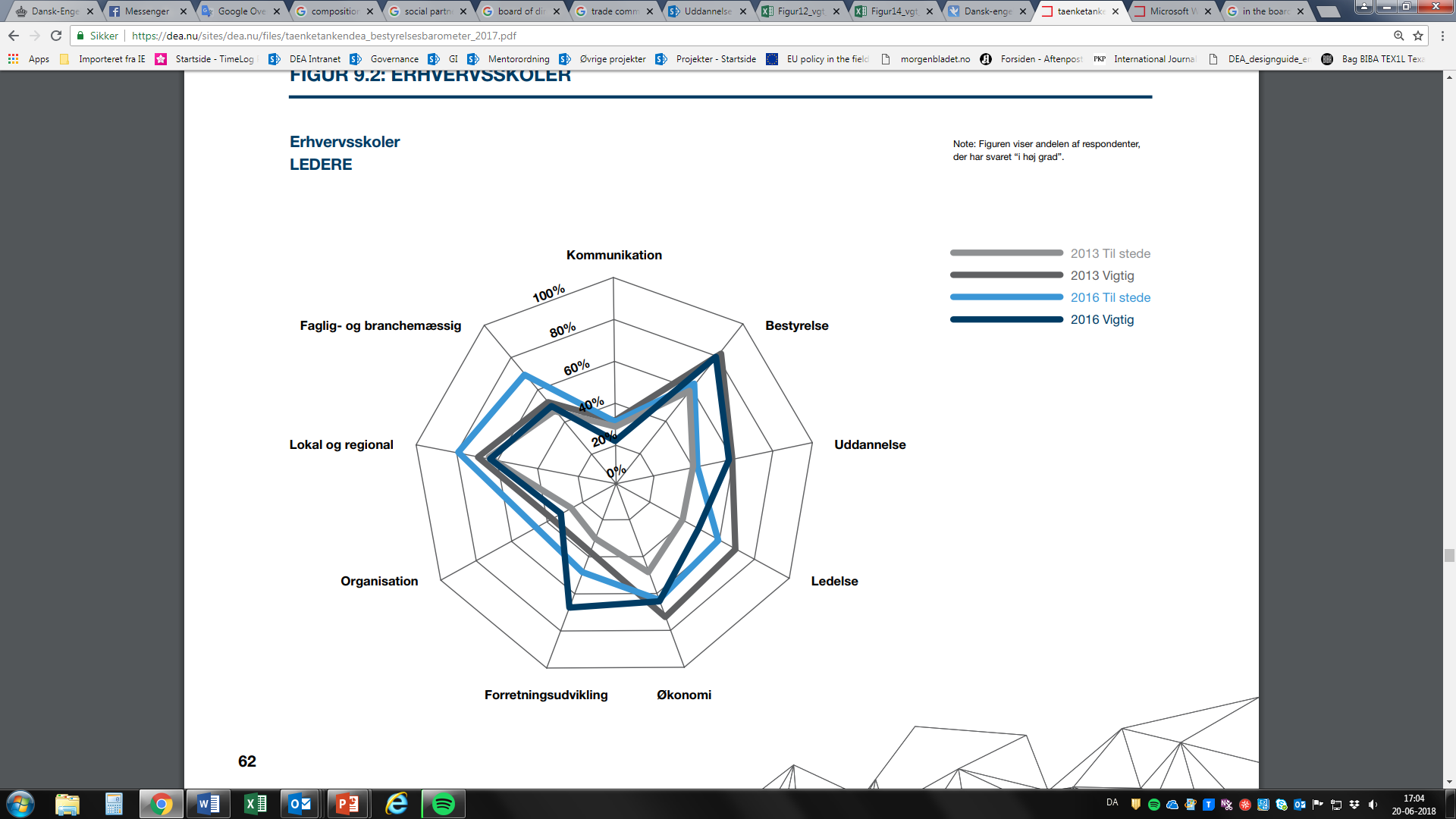 Communication
2013 present
2013 important
2016 present
Board experience/governance
2016 important
Experience within the trade and sector
Knowledge about education
Local and regional experience
Organisation
Management
Business development
Finances and economy
COMPETENCY GAPS
[Speaker Notes: As completed by principals.
Several figures like this – showing the gaps between present and important competencies.]
Competency Gaps - findings
From principal’s perspective:
Gaps within
Board experience/ Governance
Business development
From chairperson’s perspective:
Gaps within
Communication
Knowledge about education
Economy/finances
VET SCHOOL BOARDS
[Speaker Notes: Overall, we found different gaps from different perspectives.]
New Analysis: Local and National Trade Committees
Ministry of Education
Council for VET (REU)
National and local Trade Committees:

What is their views on disruption and Industry 4?
How do they respond to the development of new technologies and the labour market of the future? 
How well do they cooperate?
Who are they? (age, gender, education)
National Trade Committee, Hairdresser
National Trade Committee, Electrician
National Trade Committee, Bricklayer
School board
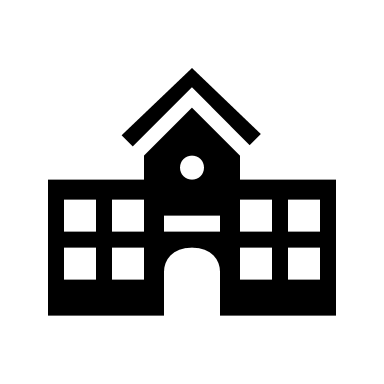 VET School X
LOCAL Trade Committee, Bricklayer
LOCAL Trade Committee, Hairdresser
LOCAL Trade Committee, Electrician
NEW ANALYSIS
Thank you.
Q & A
Sidse Frich Østergaard-Thygesen & Signe Emilie Bech Christensen, The Think Tank DEA